স্বাগতম
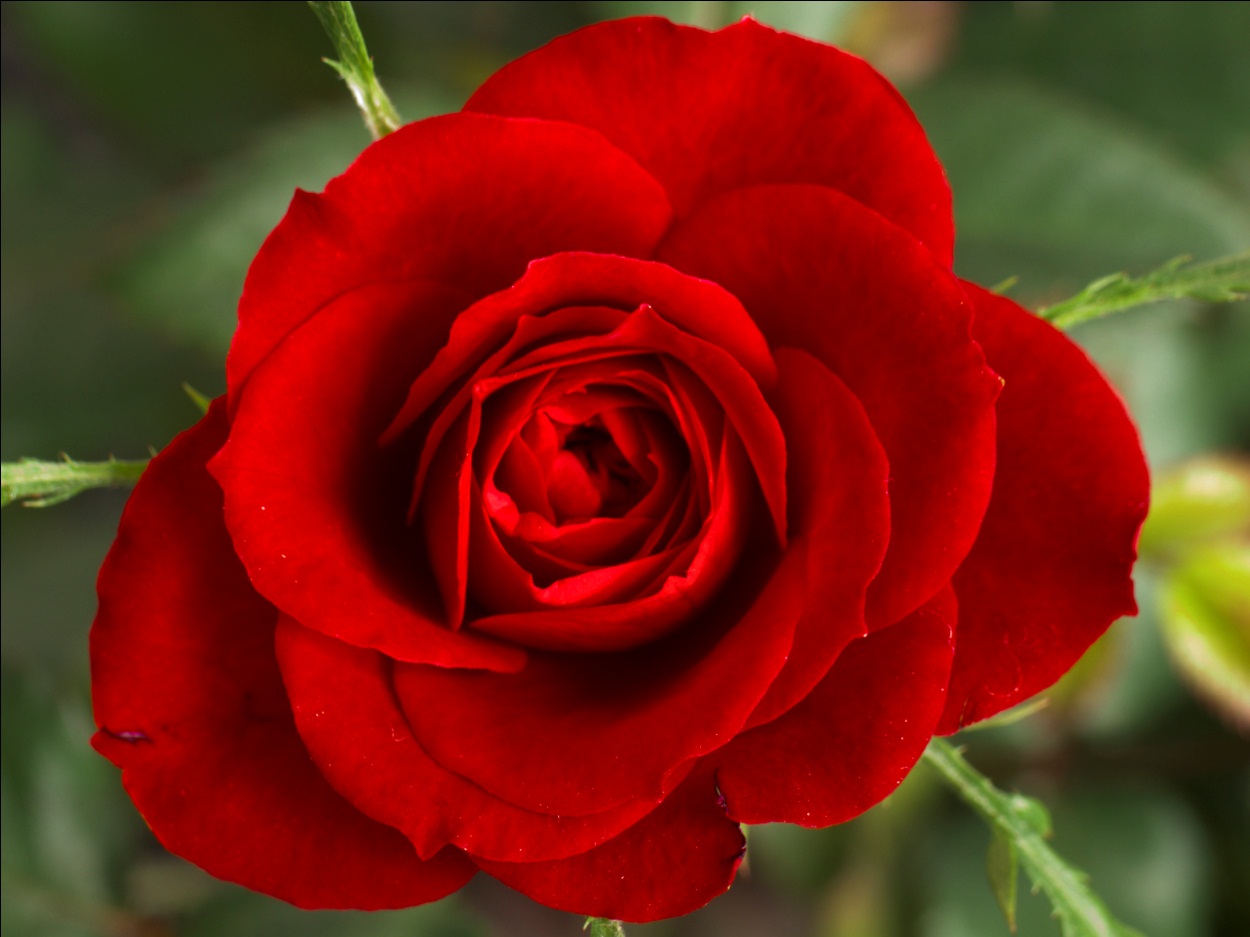 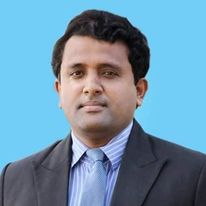 আতিক উল্যাহ,
প্রভাষক হিসাববিজ্ঞান
দোল্লাই নোয়াবপুর সরকারি কলেজ
চান্দিনা, কুমিল্লা।
পাঠ পরিচিতিশ্রেনী : একাদশবিষয়-হিসাববিজ্ঞান অধ্যায় : নগদান বই
শিখনফল
এই পাঠ শেষে-
              ১।নগদান বই কি বলতে পারবে।
              ২।নগদান বই এর প্রকারভেদ বলতে পারবে।
             ৩।একঘরা নগদান বই তৈরী করতে পারবে।
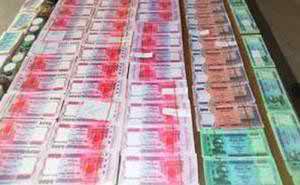 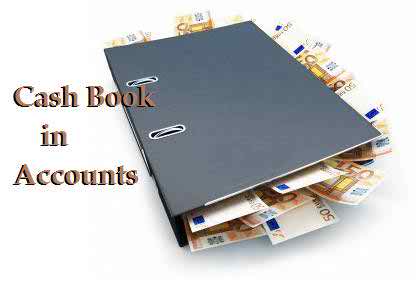 পাঠ শিরোনাম
নগদান বই
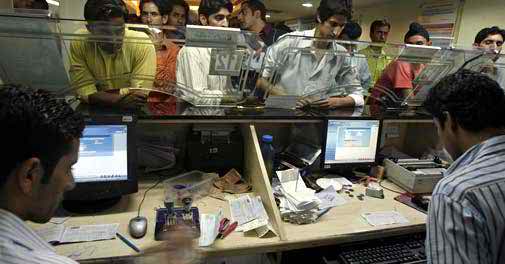 ব্যাংক
নমুনা ছক
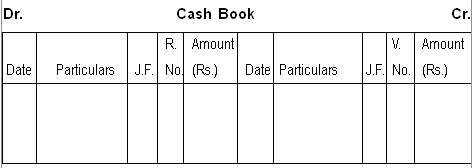 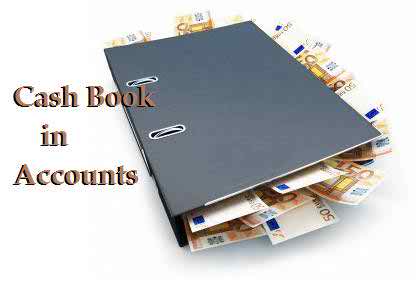 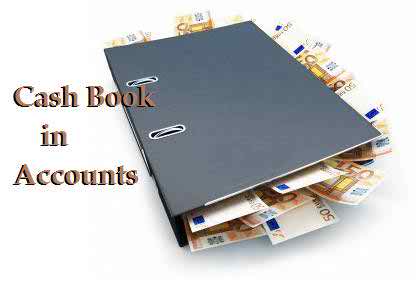 বাকিতে কোন লেনদেন নগদান  বইতে  লেখা হয় না।
একক কাজ

         একঘরা নগদান বইয়ের নমুনা ছক তৈরী কর।
দলীয় কাজঃ

৫টি নগদ প্রাপ্তি সংক্রান্ত লেনদেন এর নাম লিখ।
মূল্যায়ন
০নগদান বই কি?
      ০নগদান বই কত প্রকার ও কি কি?
      ০নগদ প্রাপ্তি কোন দিকে লেখা হয়?
বাড়ির কাজ
পাঠ্য বই থেকে একটি একঘরা নগদান বই তৈরি করে আনবে।
ধন্যবাদ
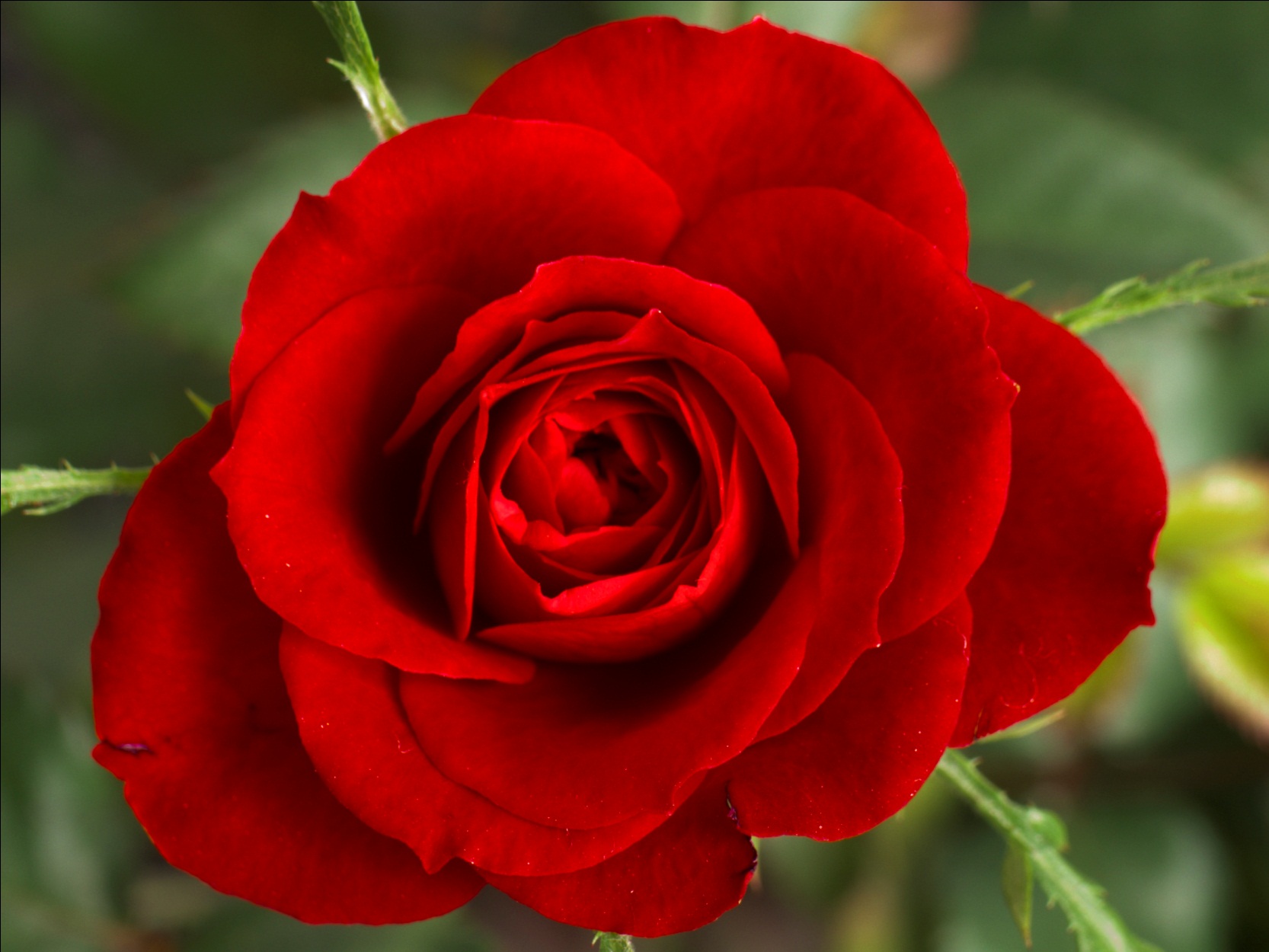